¿ QUÉ HORA ES?
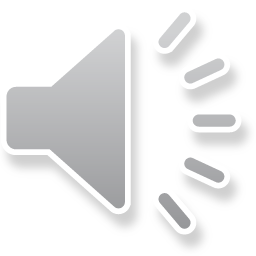